Missziós lehetőségek felismerése  és kihasználása a mai Magyarországon a baptista közösségben
MBE  Gyülekezetplántáló  regionális találkozó                     2013. április 20. Eger
Társadalmi szerepvállalás és a baptista misszió
A Magyarországi Baptista Egyház - a többi biblikus alapokon álló felekezettel együtt - azért létezik, hogy Jézus Krisztus rajtunk keresztül folytassa a munkáját Magyarországon, Európában és az egész világon.  
 
Ezért, a Szentírás alapján küldetésünk az, hogy minden településen legyenek egészséges, társadalomhoz kapcsolódó, és arra pozitív hatást gyakorló baptista gyülekezetek, ahol:
MBE Küldetésnyilatkozat (folytatás)
az emberek szeretetteljes közösségben imádják Istent és megtapasztalják jelenlétét,
a hívők növekednek Isten ismeretében, jellemük a Szentlélek által formálódik, és felkészítést kapnak, hogy részt vegyenek a Krisztustól kapott küldetésben,
a tagok minden Istentől kapott ajándékkal kezdeményező módon szolgálják az embereket, hogy abból az állapotból, amiben vannak, megtérjenek, és érett tanítványokká váljanak.
Kérdés és válasz
Szétszakadó társadalmi rétegek, csoportok
Romák növekvő számban 
Poszt-posztmodern társadalom
Technológiai hipertér és ősiség
Szociális érzékenység és gyülekezetplántálás

Romamisszió és gyülekezetplántálás

Érzelmek, művészet és gyülekezetplántálás
Rugalmasság, kreativitás és gyülekezetplántálás
Növekedés, tanítás, szolgálat, közösség
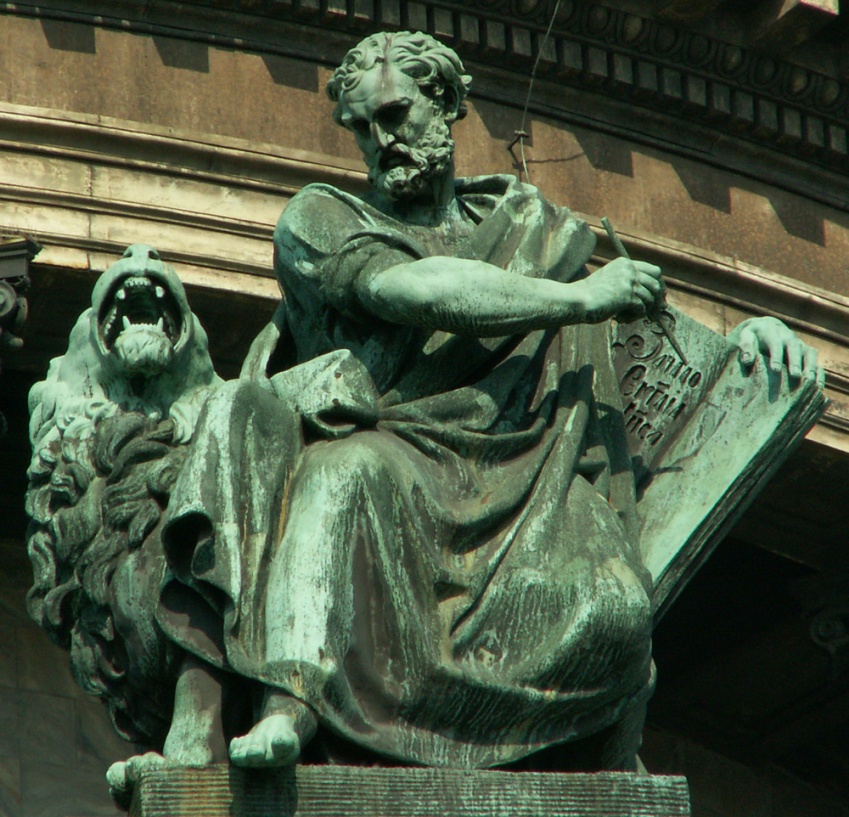 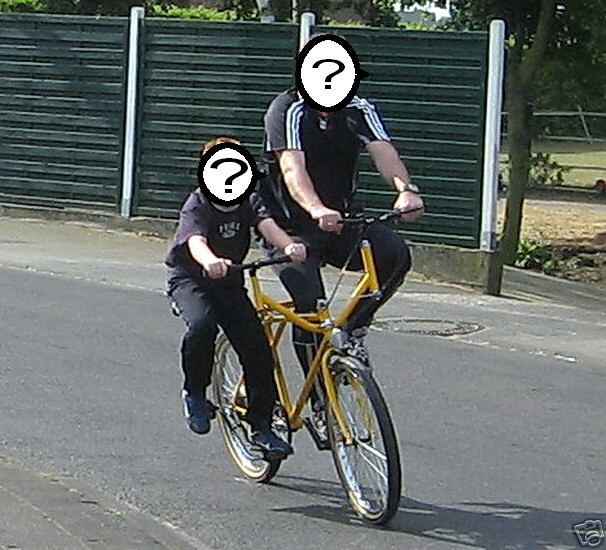 A „sokat tanuló” Márk evangélista
A mai „sokat tanuló hívők”
III. „Átlagos hívő életpálya”?
Tanítási, képzési piramis a Magyarországi Baptista Egyházban
Baptista Teológiai Akadémia                                                az  Országos Tanács            segítségével
Országos (oktatási      intézmények)       szint
Egyetem
Főiskola
Regionális bibliaiskolák,                országos konferenciák
Egyházkerületi Tanácsok           a Misszióbizottság           vezetésével
Kerületi, regionális      szint
Speciális szolgálati felkészítések,        tanfolyamok II.
Gyülekezeti bibliaiskolák            speciális szolgálati felkészítések I,
Helyi gyülekezet lelkipásztora és elöljárósága vezetésével
Gyülekezeti, körzeti szint
Bibliaórák, tanítványság tanfolyamok, képzések,
Alapozó bibliai tanítás (alkalmak, törekvők órája)
IV. A gyenge pontok lehetnek a tanítási felkészítési folyamatban:
A megtérés megalapozódása
Kezdő bibliai tanítás
Szolgálati felkészítések és tanítvánnyá nevelés hiányosságai
Szolgálattevői együttműködés gyengeségei
Tanítás-felkészítés egymásra épülésének gyengeségei